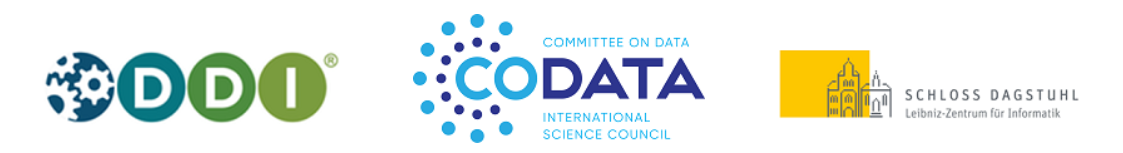 Spatial metadataStephen M. RichardUS Geoscience Information NetworkNSF Earth CubeTucson, AZ USA
Workshop onInteroperability of Metadata  Standards in Cross-Domain Science, Health, and Social Science Applications II
Schloss Dagstuhl – Leibniz Center for Informatics Wadern, Germany, October 7-11, 2019
Purpose
Data integration requires an integration basis
Same individual
Same location
Same time…
Location as the basis for integration
[Speaker Notes: For data to be FAIR, documentation==metadata is required]
Approach
Clearly define WHAT is being located
Decide on the frame of reference
Relative to adjacent features – shoreline, delta, north side of mountain
Relative to some fixed reference frame
How will the location be encoded for computation
[Speaker Notes: Gibb R G, Raichev A and Speth M 2013 The rHEALPix Discrete Global Grid System URL   http://dx.doi.org/10.7931/J2D21VHM [https://datastore.landcareresearch.co.nz/dataset/f0c488fe-ab25-4737-9d20-eb7777806a41/resource/f6e5726d-07be-460f-89be-bf1c84310972/download/gibbrhealpixdggs.pdf]

Geohash https://en.wikipedia.org/wiki/Geohash
What3Words https://en.wikipedia.org/wiki/What3words
PlusCode https://en.wikipedia.org/wiki/Open_Location_Code

See https://en.wikipedia.org/wiki/Discrete_global_grid]
Approach for location
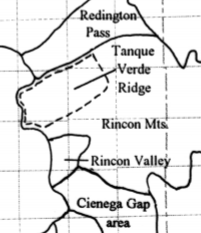 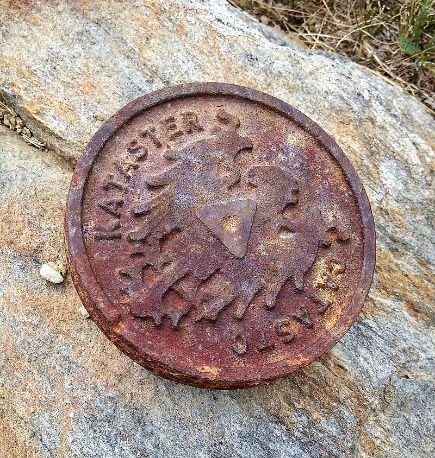 Place names
Street Addressing
Cadastral survey
Global grid systems
Coordinate reference systems
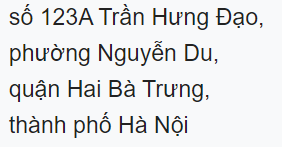 By Bartleby08 - CC BY-SA 4.0,
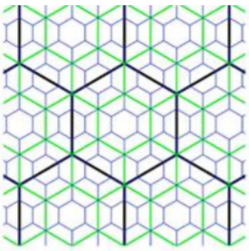 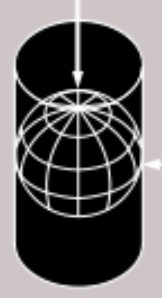 [Speaker Notes: Global  Grid systems 
Preserve area
Global coverage
Hierarchical
Each cell has identifier
Globe is not a sphere
Lots of existing systems in place

DGGS https://docs.opengeospatial.org/as/15-104r5/15-104r5.html


Gibb R G, Raichev A and Speth M 2013 The rHEALPix Discrete Global Grid System URL   http://dx.doi.org/10.7931/J2D21VHM [https://datastore.landcareresearch.co.nz/dataset/f0c488fe-ab25-4737-9d20-eb7777806a41/resource/f6e5726d-07be-460f-89be-bf1c84310972/download/gibbrhealpixdggs.pdf]

Geohash https://en.wikipedia.org/wiki/Geohash
What3Words https://en.wikipedia.org/wiki/What3words
PlusCode https://en.wikipedia.org/wiki/Open_Location_Code

See https://en.wikipedia.org/wiki/Discrete_global_grid]
Key information
Where– Extent
Precision -- Resolution
Accuracy 



https://www.w3.org/TR/vocab-dcat-2/#time-and-space
Challenges
Documentation for location reference
Matching between different systems
Different precision, accuracy
Benefits
Integrate data by location
Status
Lots of  different approaches
Lots of tools
More General Challenges
Getting good metadata content 
Maintaining metadata content
Integrating metadata from different sources
Machine-actionable metadata
Semantics
Data description
Links
Goals
[Speaker Notes: find data based on the information provided by their metadata, even without the data’s identifier.]
Approach
Communities define sets of metadata elements they consider important
MANY different schemes are in use
Focus has been on discovery/find,  emphasis is changing…
Cross domain aggregation for discovery
– harvest and index on a set of elements that are common
[Speaker Notes: Gibb R G, Raichev A and Speth M 2013 The rHEALPix Discrete Global Grid System URL   http://dx.doi.org/10.7931/J2D21VHM [https://datastore.landcareresearch.co.nz/dataset/f0c488fe-ab25-4737-9d20-eb7777806a41/resource/f6e5726d-07be-460f-89be-bf1c84310972/download/gibbrhealpixdggs.pdf]

Geohash https://en.wikipedia.org/wiki/Geohash
What3Words https://en.wikipedia.org/wiki/What3words
PlusCode https://en.wikipedia.org/wiki/Open_Location_Code

See https://en.wikipedia.org/wiki/Discrete_global_grid]
Metadata schemes
DDI, CSDGM, EML, ISO, DCAT, Schema.org, STAC…..
All include various text fields that can be indexed
Solves first order discovery problem
Cross domain issues:
Shared vocabulary
Location
[Speaker Notes: STAC https://stacspec.org/]
Status
Emergence of schema.org and sitemap approach
Move towards Open world descriptions 
Improving text analytics to extract information 
Semantic integration
Location
[Speaker Notes: Datasets: DCAT
Spatial data: CSDGM, ISO19115
Ontologies: MOD, WIDICO
Statistical data: DDI
Web pages: schema.org


What is the status of the standard/technology/platform? Is it well-adopted? Among what audiences/domains? Are there production tools?]